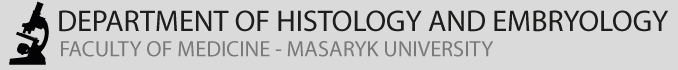 INTEGUMENTARY SYSTEM
Skin           thin type
                        thick type
 
Keratinized adnexa            hair 
                                                   nail

Nonkeratinized adnexa         small sweat glands (ecrine)
                                                       great sweat glands (apocrine)
                                                       sebaceous glands (holocrine)
                                                       mammary glands
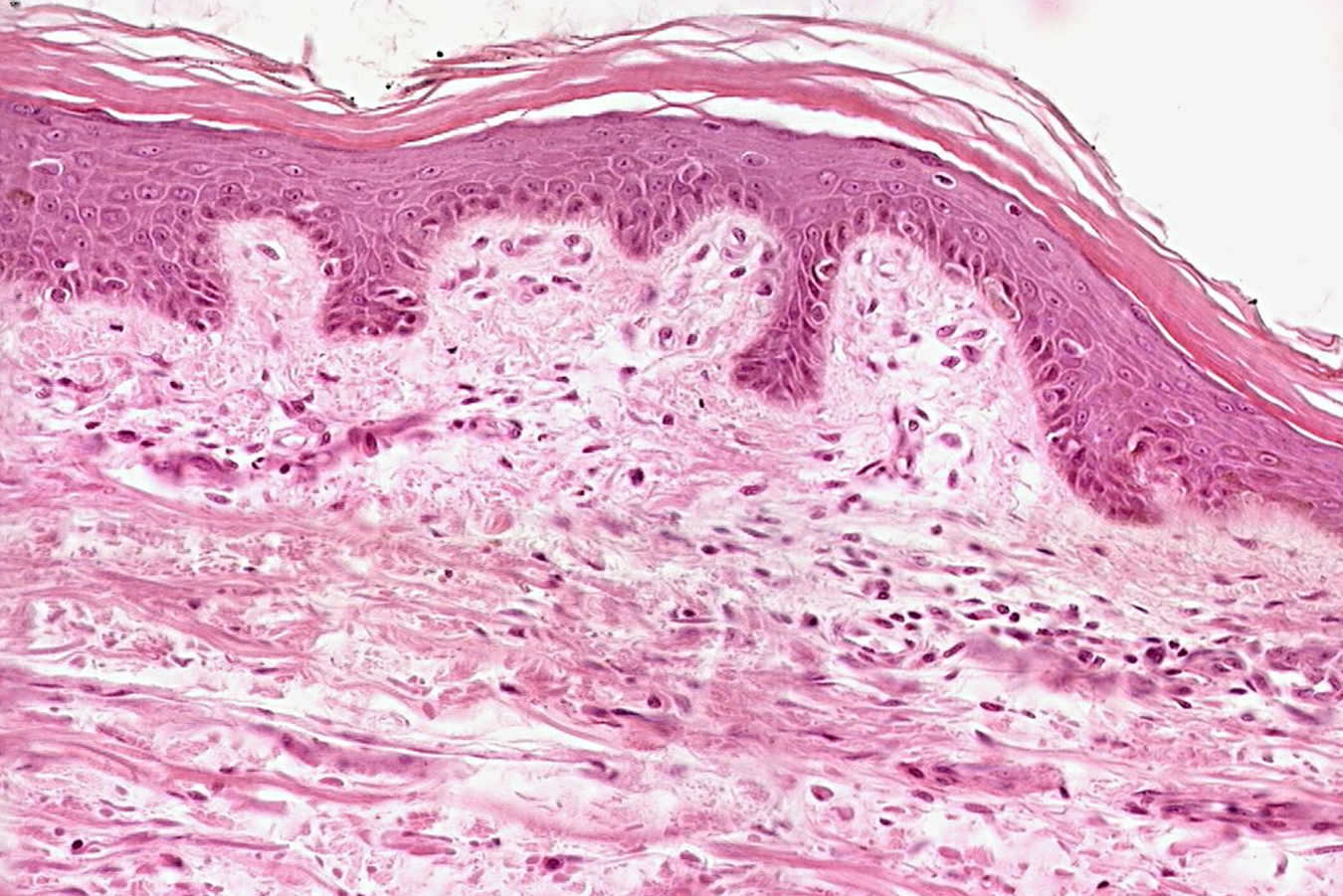 Skin (integumentum)
Epidermis
stratum corneum proprium
(stratum lucidum)
stratum  granulosum
stratum spinosum
stratum basale
Dermis (corium)
pars papillaris
pars reticularis
Hypodermis)
Epidermis
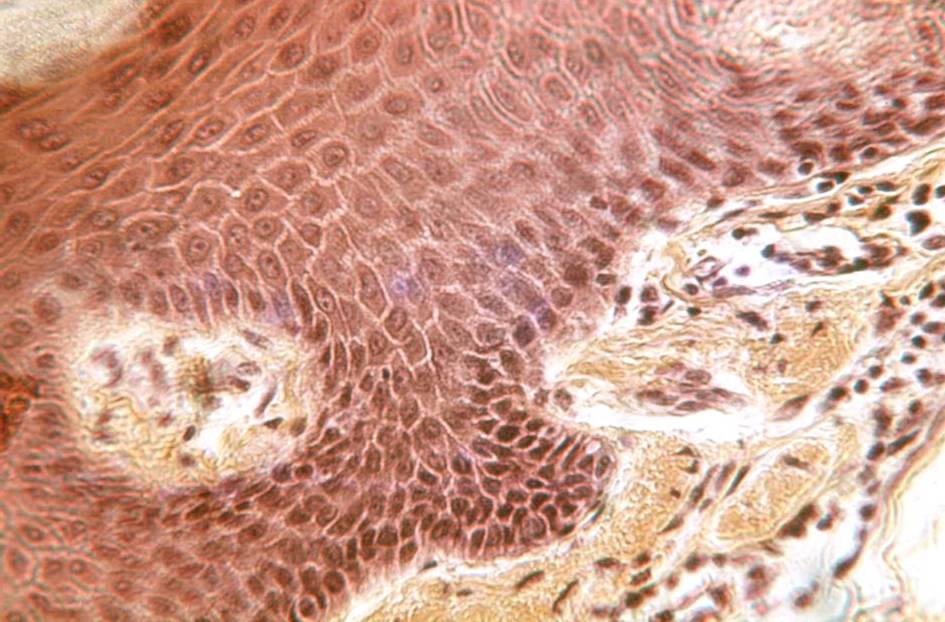 dermis
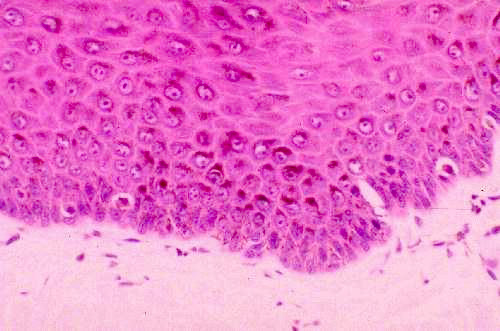 melanocytes
Thin skin                                                   Thick skin
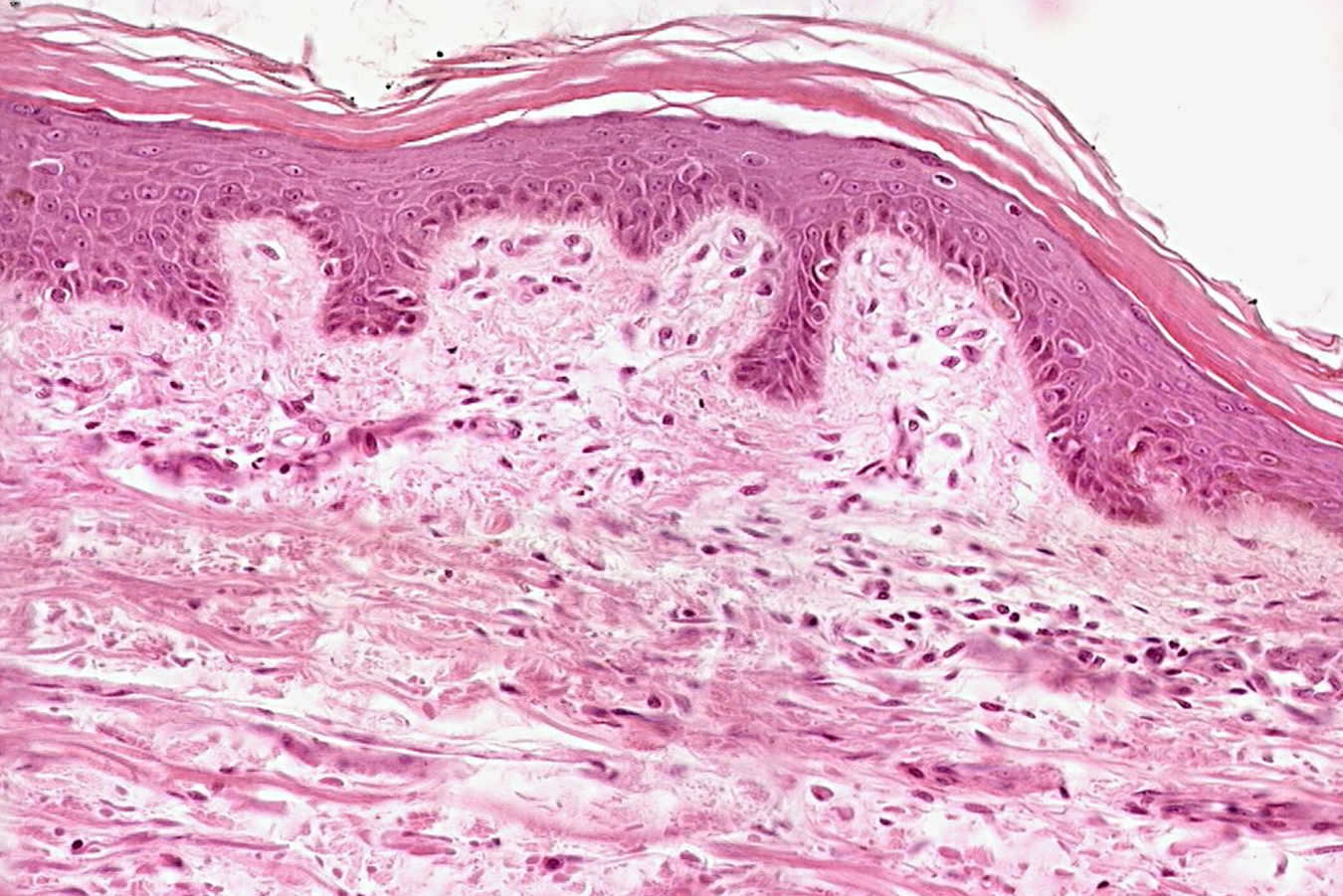 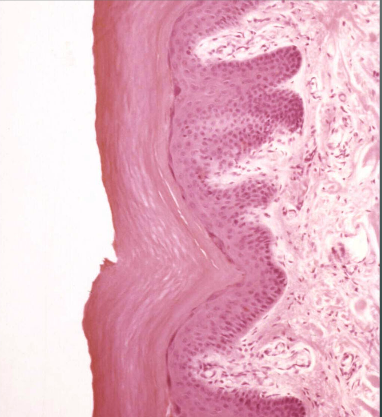 Occurrence: palma manus, planta pedis
Skin glands         small sweat (ecrine) 
                                    large sweat(apocrine)
                                    sebaceous (holocrine)           Gll. sebaceae
Gll. sudoriferae
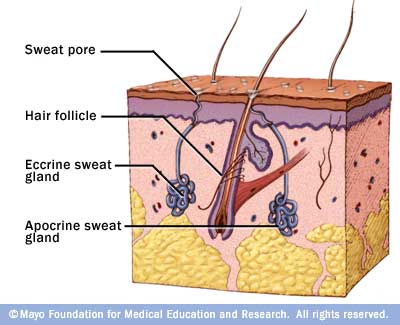 General structure of glands:

excretory portion (ducts)
secretory portion
      - glandular cells
     - myoepithelial cells
https://dentalday.wikispaces.com/
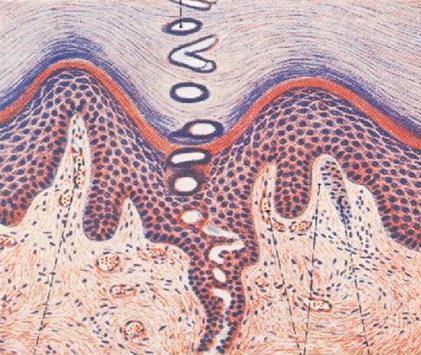 SWEAT GLANDS (gll. sudoriferae)
               
 small ecrine
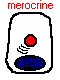 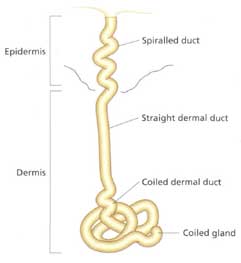 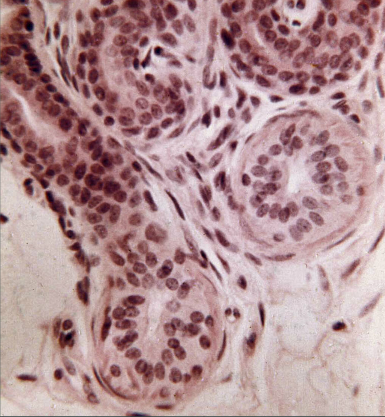 SWEAT – H2O, NaCl2, NH3, 
urea, uric acid, proteins
SWEAT GLANDS (gll. sudoriferae)
               
large apocrine
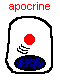 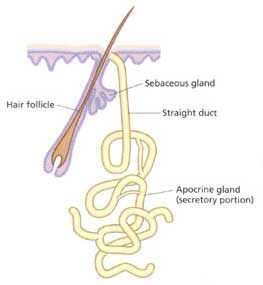 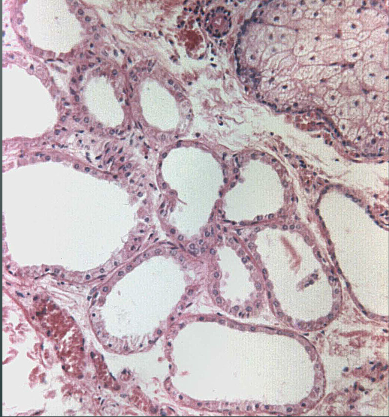 after pubery complet swea 
–pheromones, fats, steroids;                                                                      
under hormonal influence
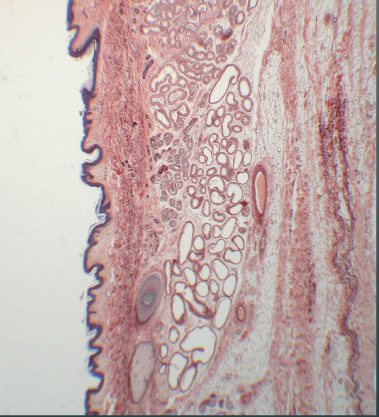 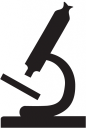 Skin from axilla – great sweat glands (apocrine, aromatic)
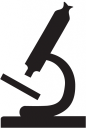 Skin from axilla(HE)
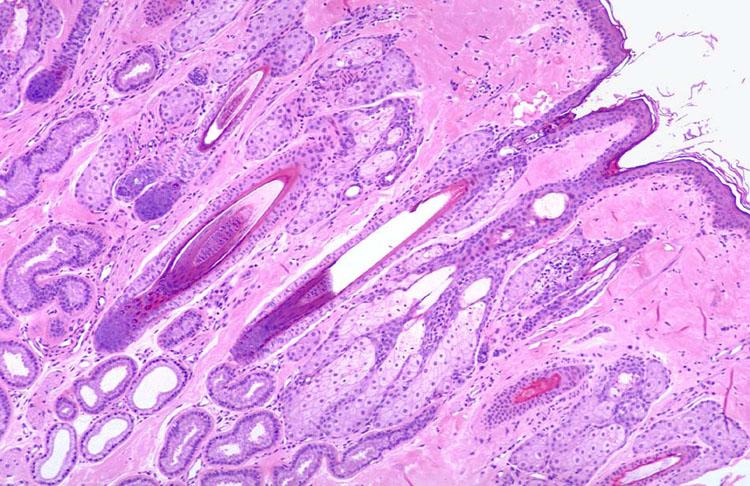 apocrine sweat gland
sebaceous glands
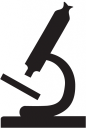 Sebaceous glands (HES)
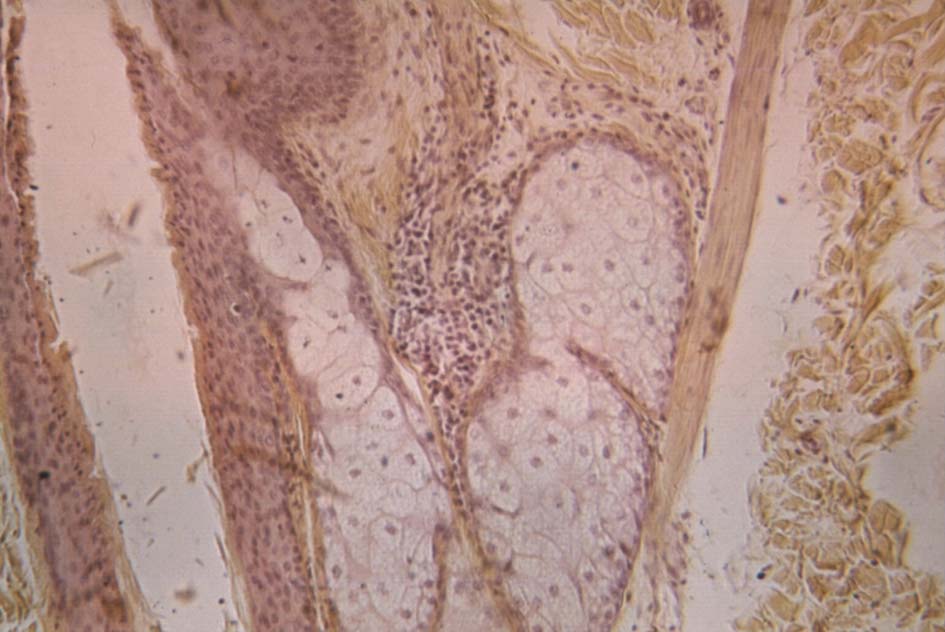 m. arrector pili
hair follicle
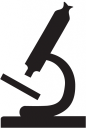 Sebaceous glands (HE)
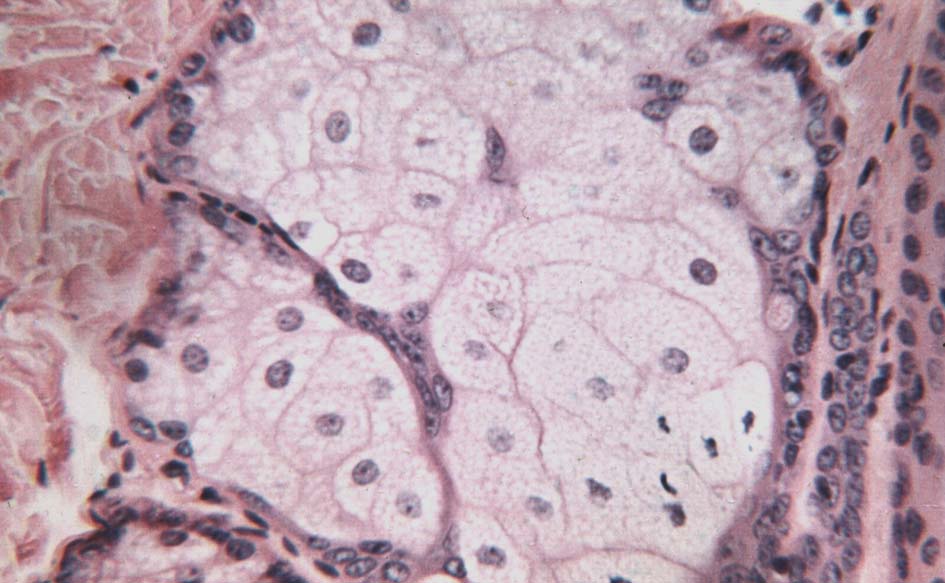 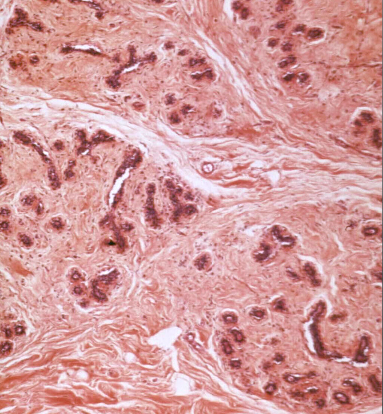 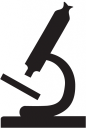 Mamma non lactans (HE)
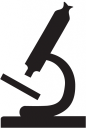 Mamma non lactans (HE)
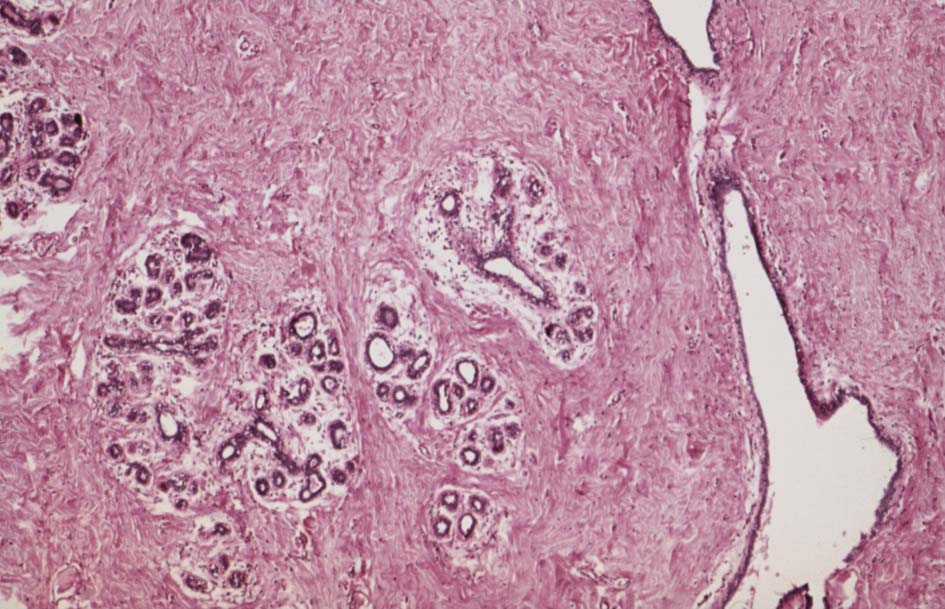 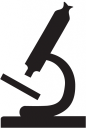 Mamma lactans (HE)
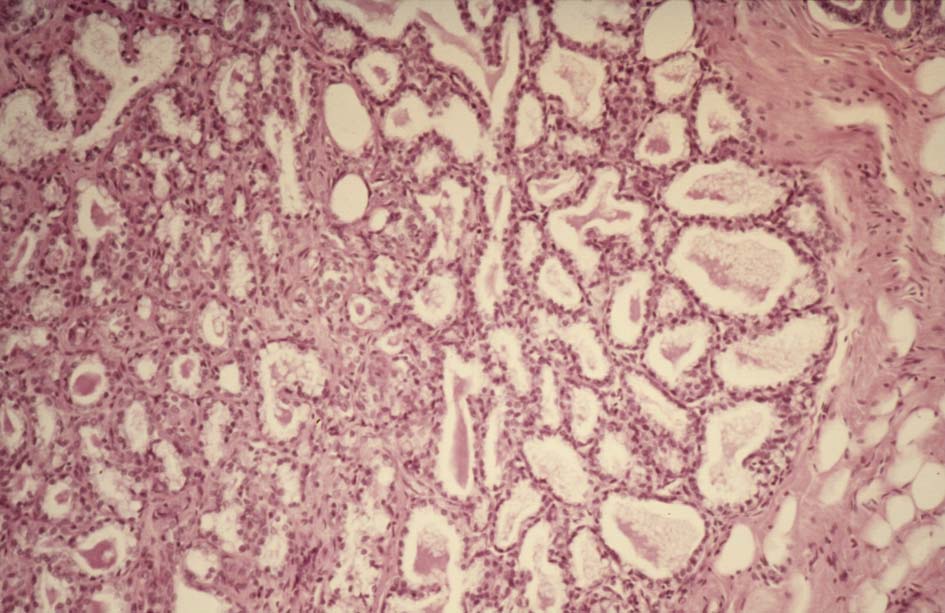 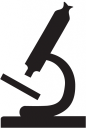 Skin with hair (HEŠ)
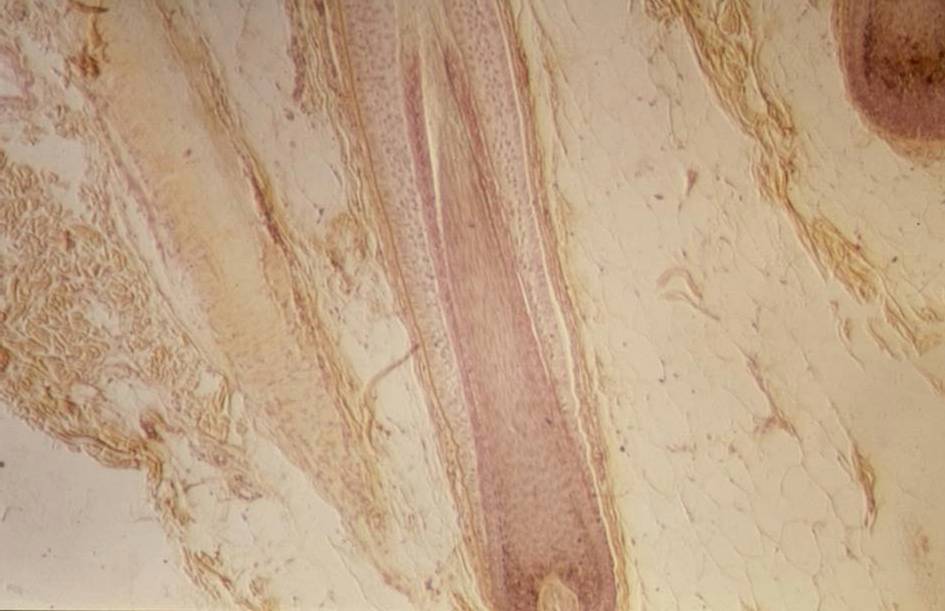 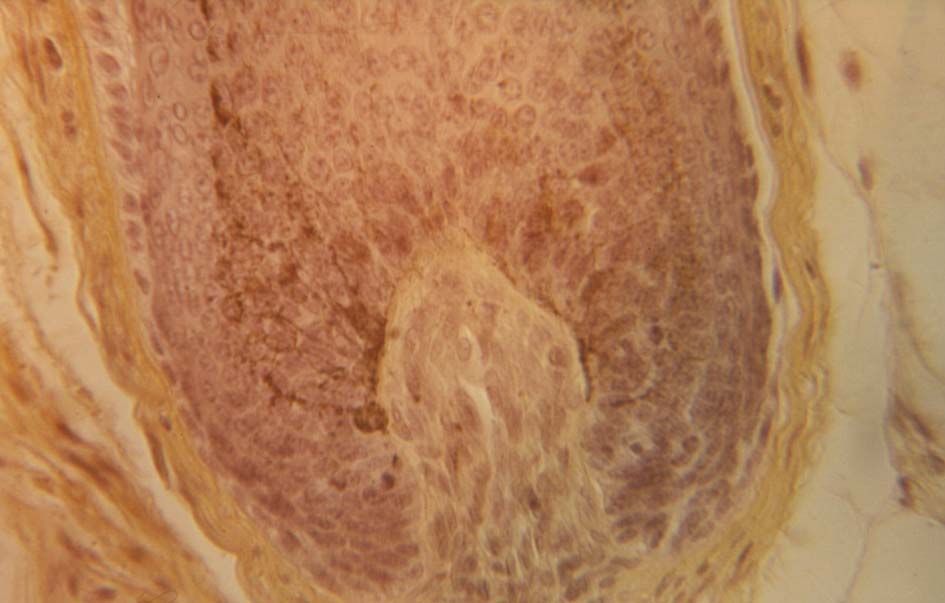 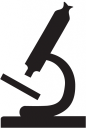 Hair – bulbus pili with melanocytes (HE)
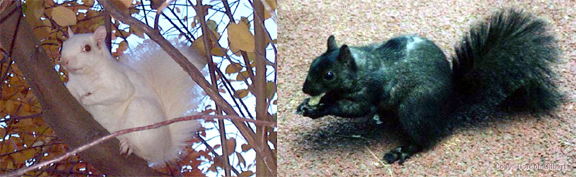 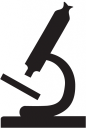 Hair – bulbus pili with melanocytes, papilla pili (HES)
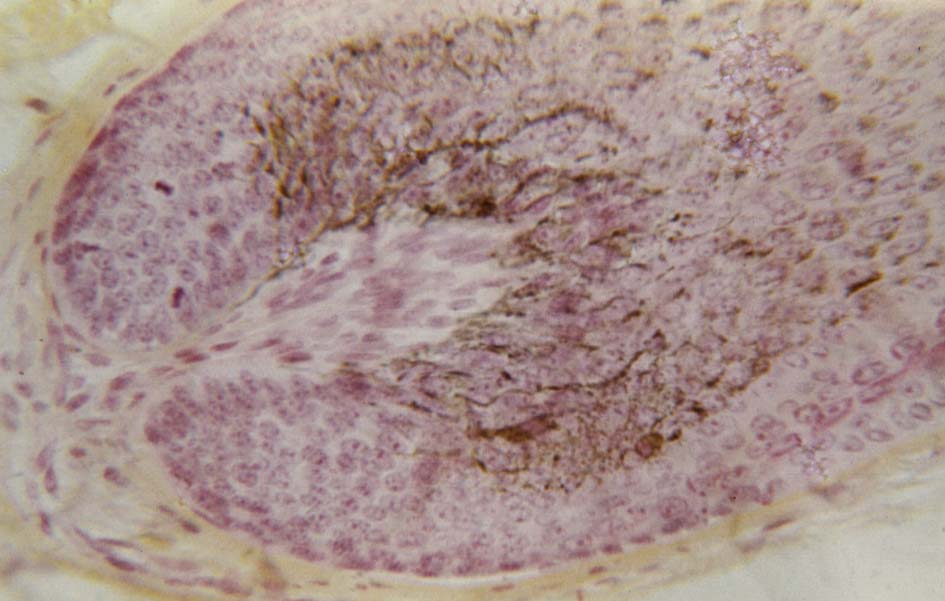 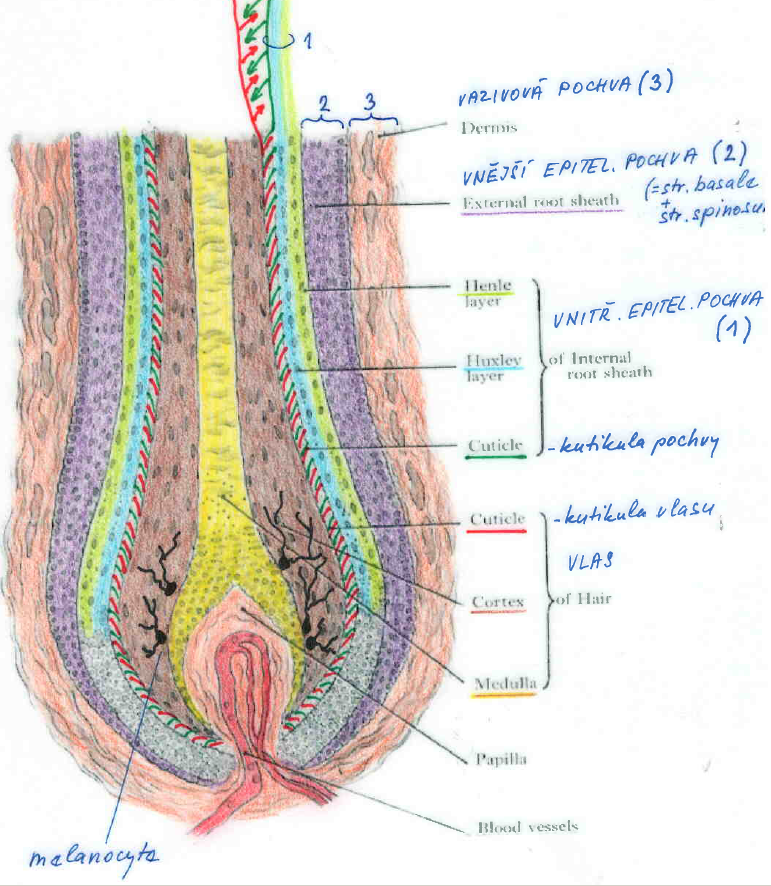 3
Hair (eng) – Vlas (cs) – Pilus (lat)
2     1
dermal sheath (1)


outer epithelial sheath(2)


Henle


Huxley

cuticle 
of sheath 

cuticle 
of hair 

cortex


medulla


dermal papilla 


blood capillaries
inner epithelial sheath (3)







hair
melanocyte
Nail (eng) – Nehet (cs) – Unguis (lat) – Onyx (gr)
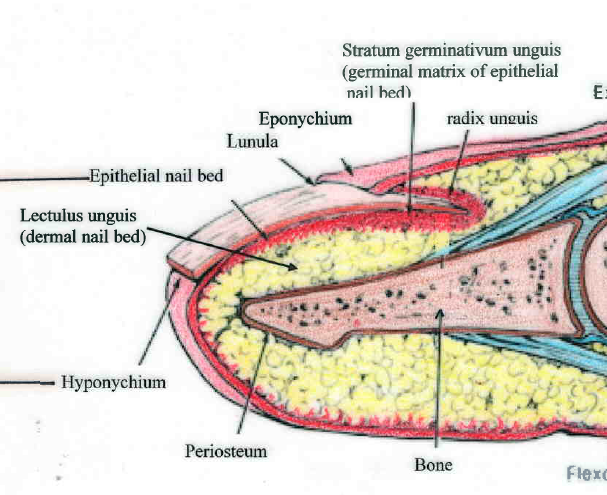 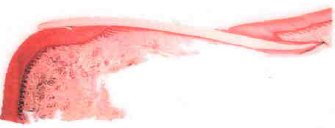 Nail (eng) – Nehet (cs) –Unguis (lat) – Onyx (gr)
Longitutudinal section



Cross section
vallum unguis                                      nail plate
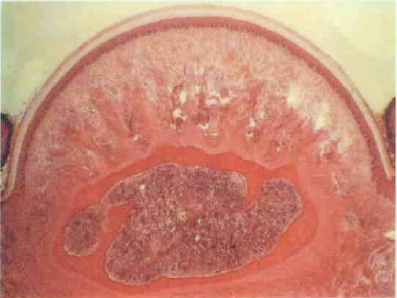 vulcus unguis
epidermal bed
dermal bad
bone
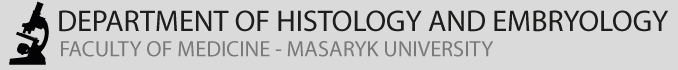 INTEGUMENTARY SYSTEM
Slides:
Skin from tip of finger
Skin with hair
Skin from axilla 
Nail
Mamma non-lactans
Mamma lactans
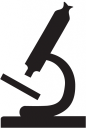 Embryology
Development of skin and skin adnexa
Development of epidermis and corium
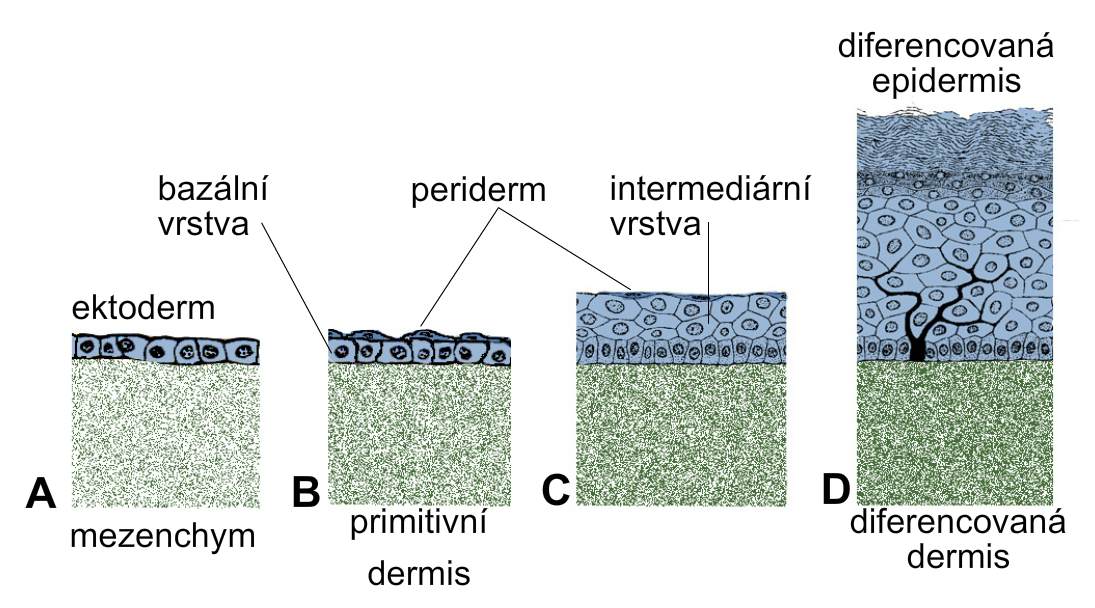 differentiated
   epidermis
basal                                              intermediate 
            layer                periderm              layer
ectoderm
mesenchyme             primitive                                                   differentiated 
                                       dermis                                                           dermis
Development of sweat glands
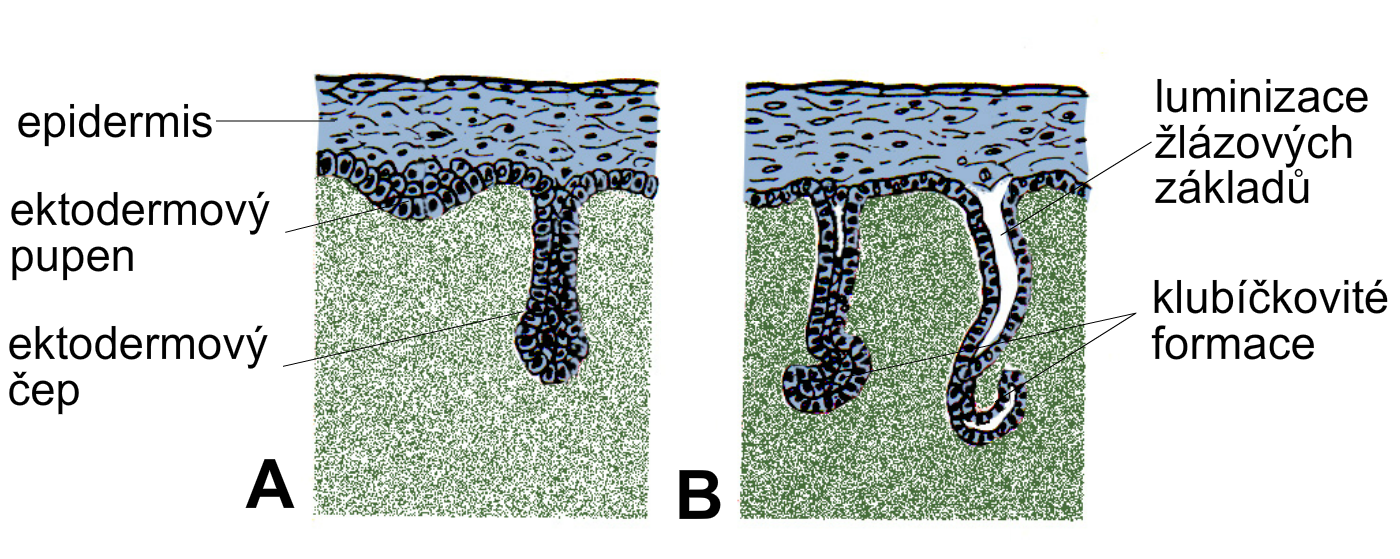 development 
of lumen 
in glandular ducts



convolution 
of secretory portion
epidermis 


ectodermal bud


ectodermal peg
Development of mammary line and gland
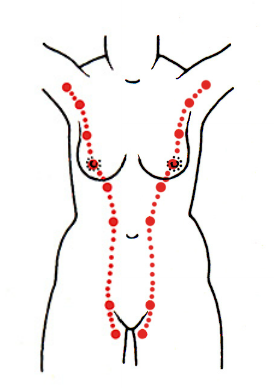 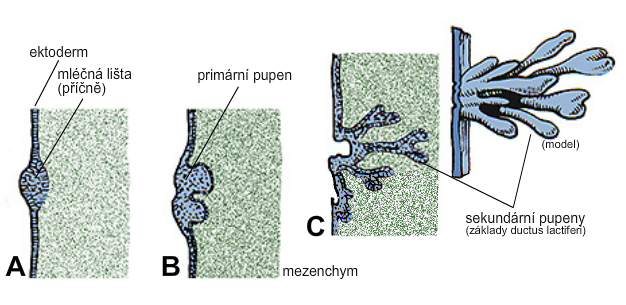 B, C: primary and secondar ectodermal buds
         ingrowth mesenchyme
Development of hair and sebaceous gland
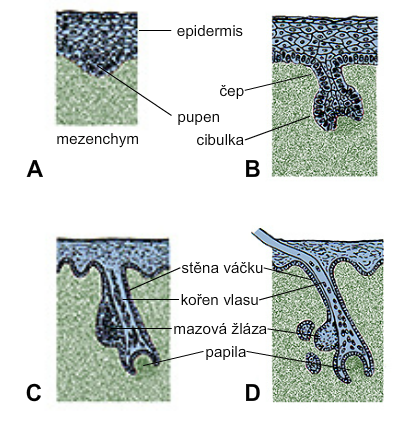 epidermis
peg
bud
    hair bulb
mesenchyme
hair follicle

   hair root
  sebaceous gl.
      papilla